Опыт работы МБОУ «СОШ № 1» в проекте 500+
Муниципального бюджетного общеобразовательного учреждения 
«Средняя общеобразовательная школа № 1» 
г. Сосновый Бор
22 апреля 2022 года
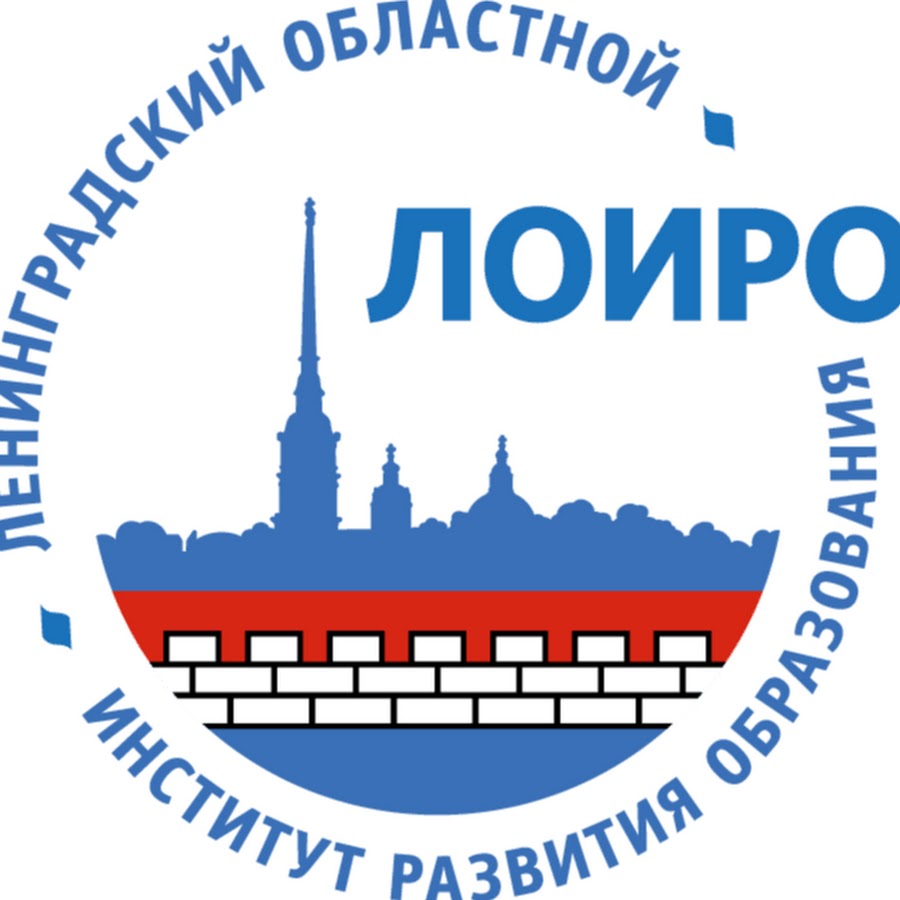 РЕГИОНАЛЬНАЯ ПРОГРАММАповышения качества образования и поддержки школ с низкими результатами обучения и школ, функционирующих в неблагоприятных социальных условиях на 2020-2022 годы
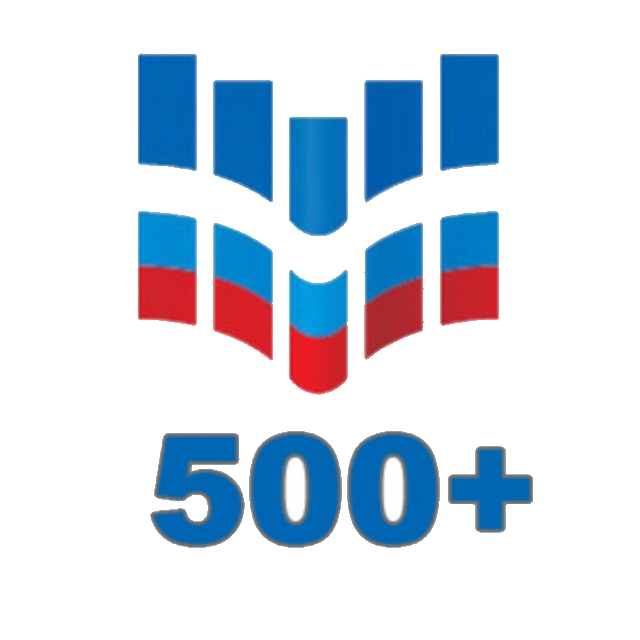 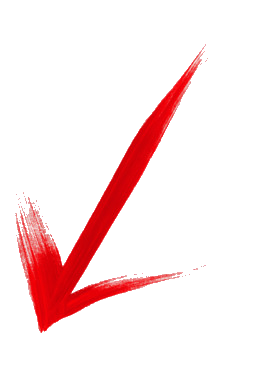 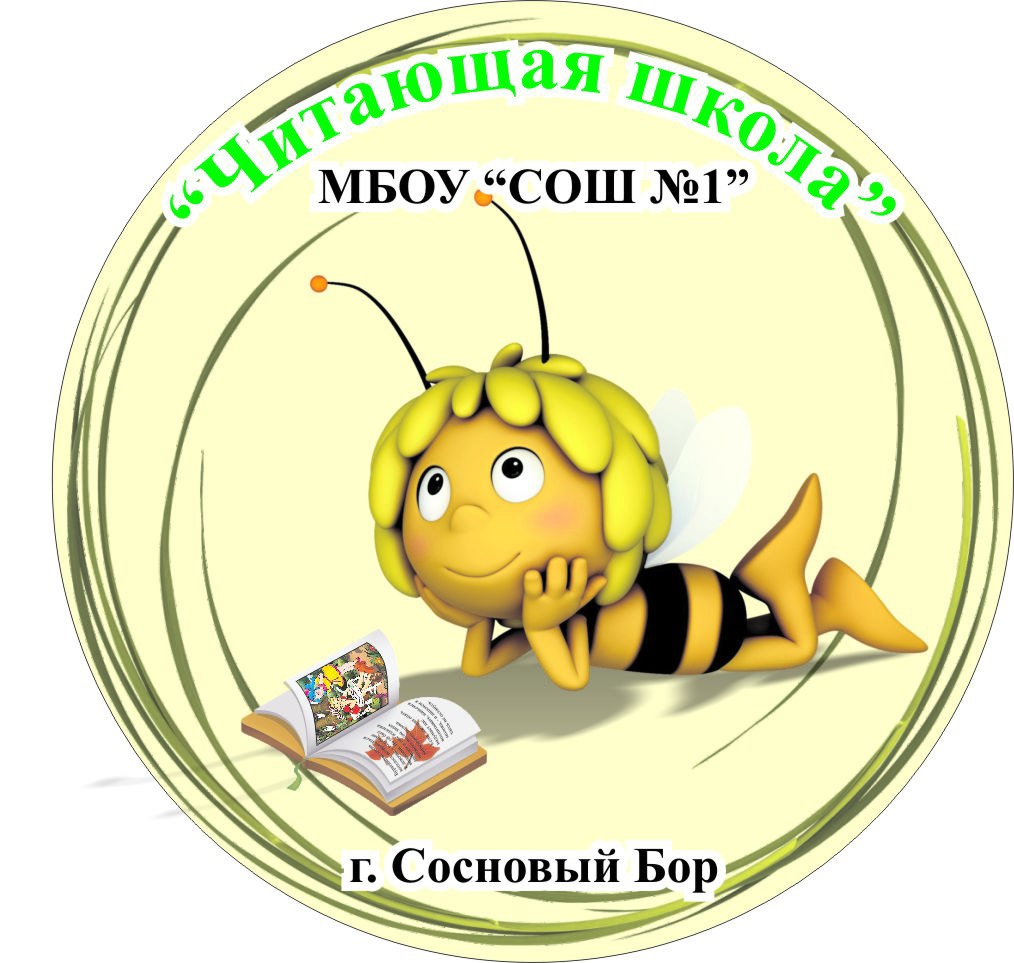 РЕГИОНАЛЬНАЯ ПРОГРАММА
«Формирование читательской компетентности современного школьника в условиях ФГОС»
Региональная площадка «Школа – территория чтения»
Характеристика образовательной организации на начало участия в проекте «500+»
1966 год постройки
574 обучающихся, представляющих 18 национальностей
49 обучающихся с ОВЗ, включая детей-инвалидов
19 обучающихся, не имеющих гражданства РФ
4 обучающихся, относящиеся к категории дети-сироты
самый старый район города
62% родителей без высшего образования
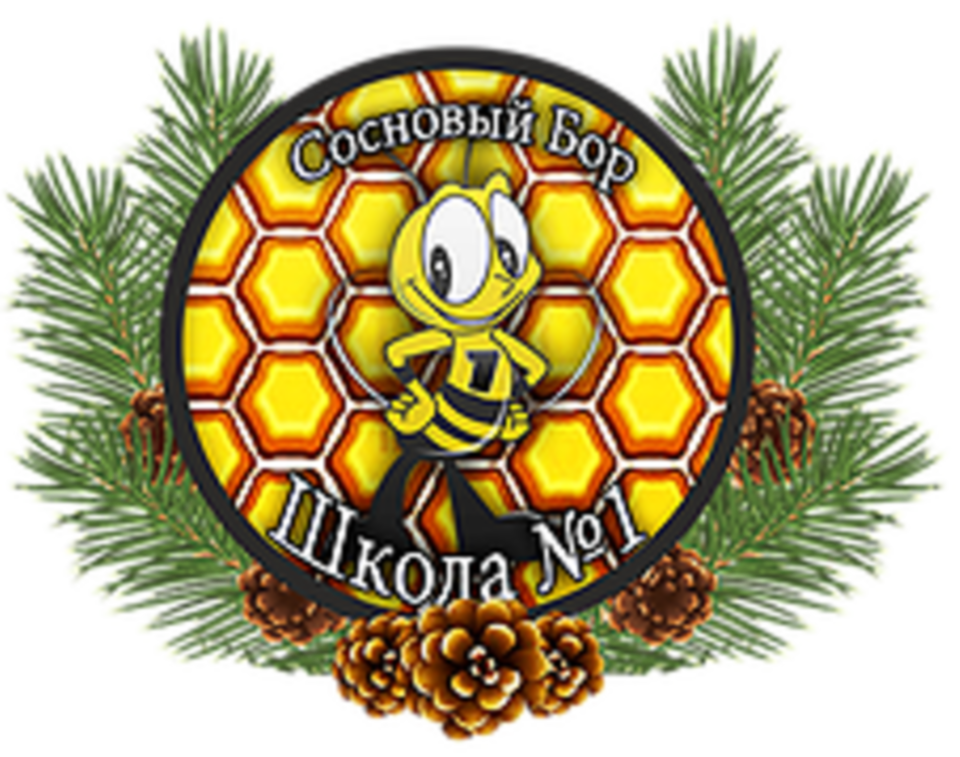 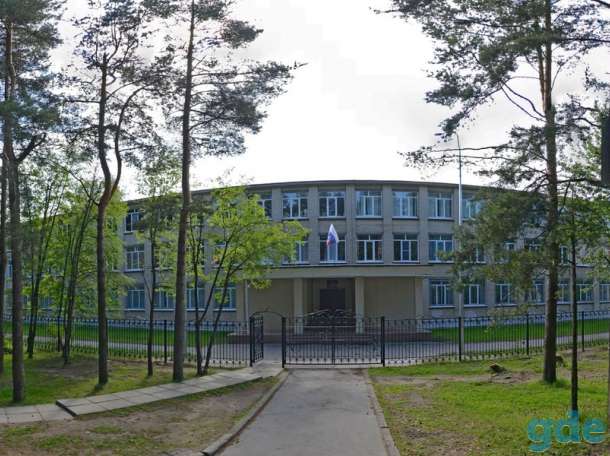 Маркеры низких результатов, выявленные в результате внутришкольного контроля до вхождения в проект «500+»
Маркеры низких результатов, выявленные в результате внутришкольного контроля до вхождения в проект «500+»
Анализ рискового профиля в проекте «500+»
Выбор направлений рискового профиля и планируемая работа по каждому из направлений
3. Недостаточная предметная и методическая компетентность педагогических работников
Цель: повышение предметной и методической компетентности педагогических работников.
Задачи:
Актуализировать школьную модель методической службы, обеспечивающей формирование компетентности педагогов.
Организовать участие педагогов в практико-ориентированных семинарах на базе школы.
Организовать мероприятия по обмену опытом, в том числе взаимопосещения уроков с последующим самоанализом и анализом.
Целевые индикаторы и показатели
Наличие 1 классификатора «Современные формы методической работы».
Наличие карты посещения урока «Анализ современного урока»
30 % педагогов, демонстрирующих в своей работе актуальные практики, полученные на семинарах, курсах повышения квалификации, мероприятиях по обмену опытом.
50 % педагогов, включенных в активную деятельность методических объединений школы.
10 % педагогов включены в работу сетевых сообществ.
4. Риски низкой адаптивности учебного процесса
Цель: dнедрение системы формирующего оценивания
Задачи:
Разработать алгоритм использования системы формирующего оценивания на уроках в МБОУ «СОШ № 1».
Провести тренинги для педагогов «Формирующее оценивание как способ адаптивности учебного процесса».
Внедрить использование технологий формирующего оценивания на уроках учителями МБОУ «СОШ № 1».
Мониторинг внедрения использования системы формирующего оценивания.
Целевые индикаторы и показатели
Разработан универсальный алгоритм применения формирующего оценивания для любого предмета учебного плана.
Применяют на практике технологии формирующего оценивания 30% педагогов.
9. Пониженный уровень качества школьной образовательной и воспитательной среды
Цель: повышение уровня школьного благополучия через создание благоприятных условий для развития каждого ребёнка независимо от его статуса.
Задачи:
Организовать методическую поддержку для классных руководителей по вопросам организации адаптации учащихся категории «трудные» в социуме.
Модернизировать сайт школы для проведения просветительской работы с учащимися и их родителями через сеть Интернет.
Разработать циклограмму проведения совместных проектов семьи и школы.
Целевые индикаторы и показатели
Функционирует проект «Успешный классный руководитель», направленный на оказание помощи в адаптации учащихся категории «трудные».
Функционирует на официальном сайте образовательной организации раздел «Школа успеха».
Разработана циклограмма проведения совместных проектов семьи и школы.
Ожидаемые результаты
Риск 3:
Разработана актуальная для школы карта урока «Анализ современного урока»
30 % педагогов, демонстрируют в своей работе актуальные практики, полученные на семинарах, курсах повышения квалификации, мероприятиях по обмену опытом
50% педагогов включены в активную деятельность методических объединений школы
Риск 4:
Разработан и внедрен в образовательный процесс универсальный алгоритм использования системы формирующего оценивания на уроках
Проведены 2 тренинга для педагогов «Формирующее оценивание как способ адаптивности учебного процесса»
Риск 9:
Проведены 2 тренинги для педагогов «Успешный классный руководитель»
Создана памятка для классного руководителя «Современные методы активного взаимодействия с родителями учащихся с низкими образовательными результатами»
На сайте образовательной организации создан раздел «Школа успеха» для проведения просветительской работы с учащимися с низкими образовательными результатами, девиантным поведением и их родителями
Проведены совместные проекты семьи и школы согласно циклограммы
Промежуточные результаты
Риск 3:
Рабочая группа провела анализ современных форм методической работы и представила результаты на Педагогическом совете
Проведено заседание методического совета школы по теме «Актуализация школьной модели методической службы»
Риск 4:
Рабочая группа изучила технологии формирующего оценивания и представила на Педагогическом совете
ШМО выбрали 1 технику формирующего оценивания наиболее подходящую к их предмету
Учителя применяют технику формирующего оценивания, рекомендованную ШМО
Риск 9:
Рабочая группа проводит изучение лучших методов активного взаимодействия классного руководителя с учащимися с низкими образовательными результатами, девиантным поведением
На сайте образовательной организации создан раздел «Школа успеха» для проведения просветительской работы с учащимися с низкими образовательными результатами, девиантным поведением и их родителями
Показатели и критерии, по которым будет осуществлять наличие динамики
Количество неуспевающих учащихся
Качество обучения НОО, ООО, СОО
Количество педагогов, принявших участие в конкурсах педагогического мастерства
Количество педагогов, ставших призерами конкурсов педагогического мастерства
Количество родителей, принявших участие в совместных проектах семьи и школы согласно циклограммы
Благодарю за внимание!